CASE STUDY | APAC/THAILAND
Addressable TV creates incremental reach among a younger audience
Challenge
Boonthavorn is leading home improvement retail chain in Thailand, and they needed an innovative way to maximise awareness among its core audience. However, these audiences are becoming harder to reach especially on traditional linear TV as they prefer to watch their favourite programs through streaming platforms.
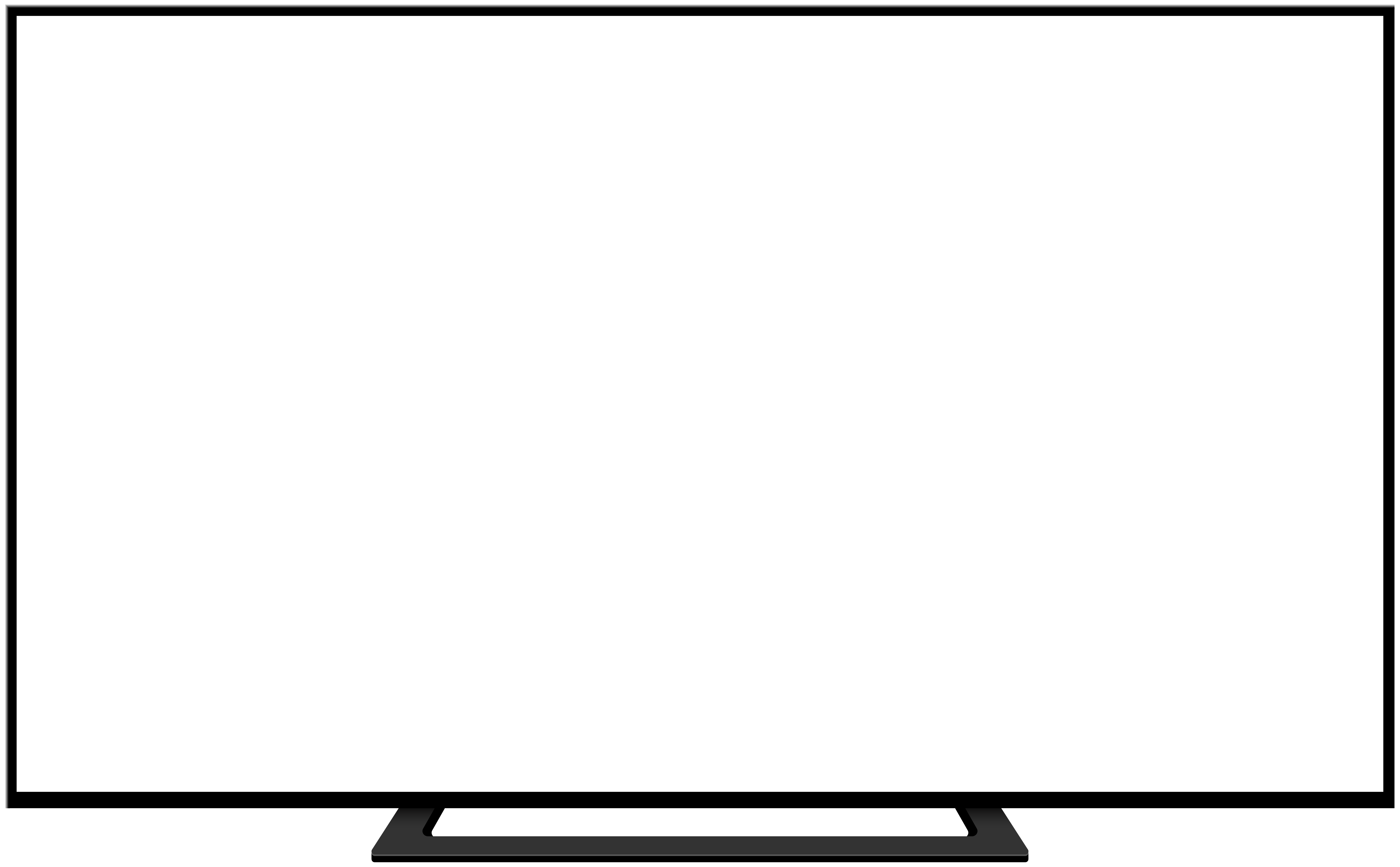 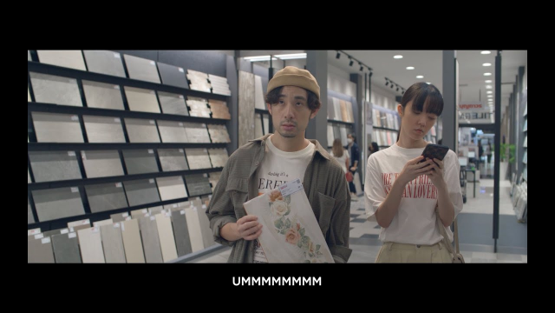 Approach
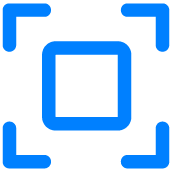 Boonthavorn partnered with us to gain a single point of access to the entire addressable TV ecosystem.
We mapped the reach and frequency goals which calculated the allocation of investment to maximise the campaign goals.
We built a bespoke audience segment and identified 189 postcodes in Bangkok and urban areas for further targeting
Results
The shift in viewing behaviours among younger audiences toward streaming their favourite show was validated by the successful outcomes of the campaign.

24% uplift in brand consideration 
26% uplift in positive opinion
24% uplift in likelihood to recommend